Fig. 1. Towers 4 Execution Time by CAP groups and duration.
Arch Clin Neuropsychol, Volume 28, Issue 2, March 2013, Pages 156–168, https://doi.org/10.1093/arclin/acs105
The content of this slide may be subject to copyright: please see the slide notes for details.
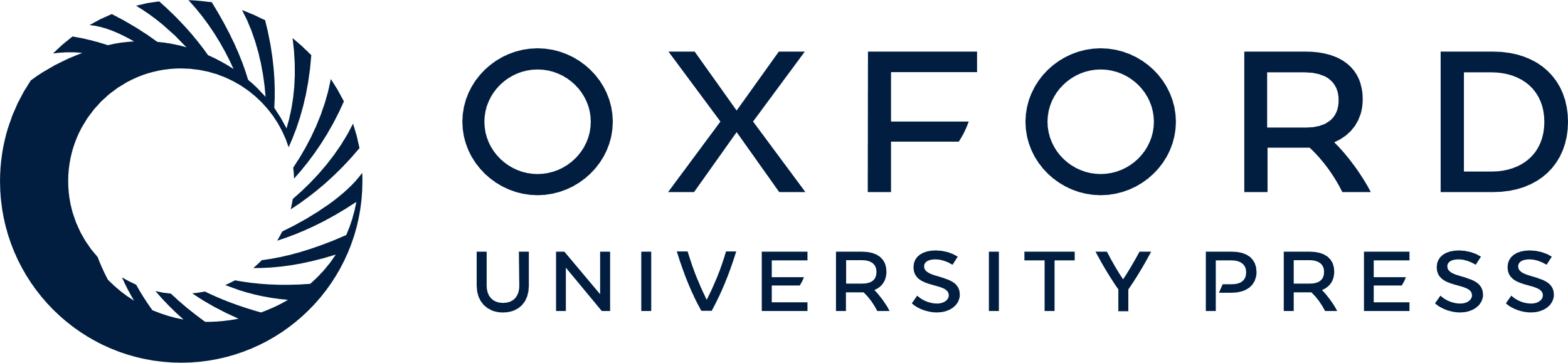 [Speaker Notes: Fig. 1. Towers 4 Execution Time by CAP groups and duration.


Unless provided in the caption above, the following copyright applies to the content of this slide: © The Author 2012. Published by Oxford University Press. All rights reserved. For permissions, please e-mail: journals.permissions@oup.com]